Bexley Bloomers
Established 2021
Bexley Bloomers
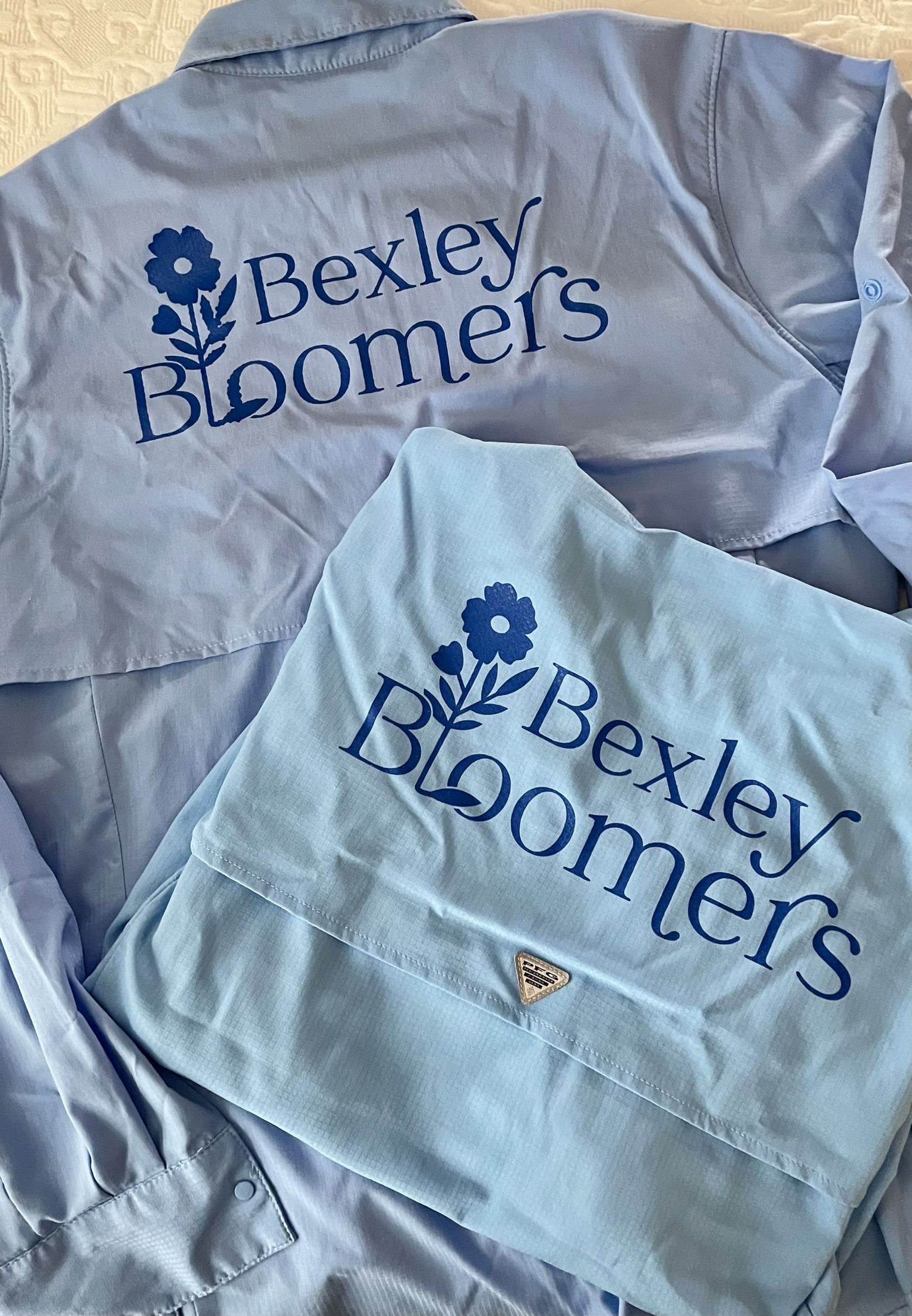 Who are we? 
Founded in 2021
2339.75 Total Hours Volunteered
$71,116 Volunteer Dollar Value / Staffing Dollars Saved for City
Support from around the city
St. Charles Students
City Staff
Bexley Women’s Club
Bexley HS Girls Soccer Team and Coaches
Bexley Community Foundation

What do we do? 
Weed, weed, weed
Plant and mulch
Volunteer at the Community Gardens
Volunteer at city parks
Have fun!
Bexley Bloomers
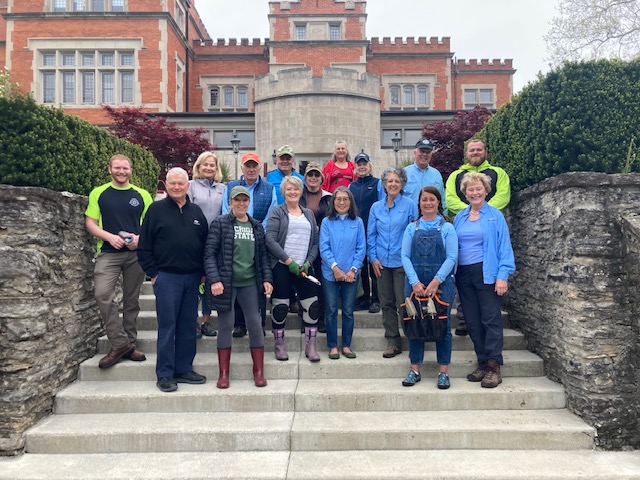 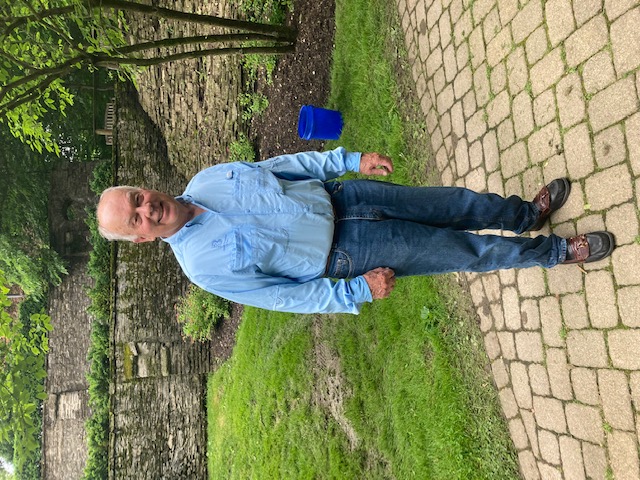 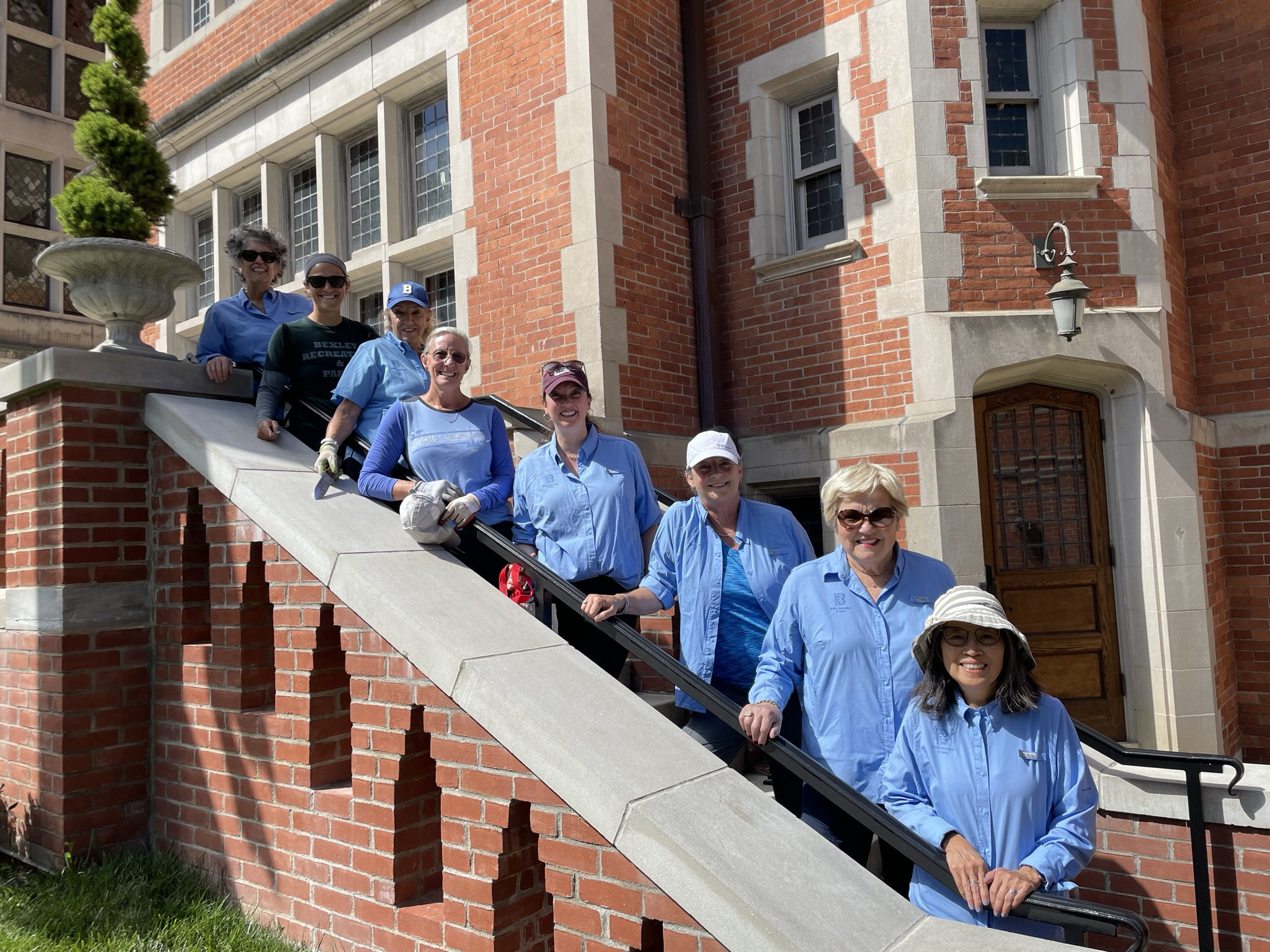 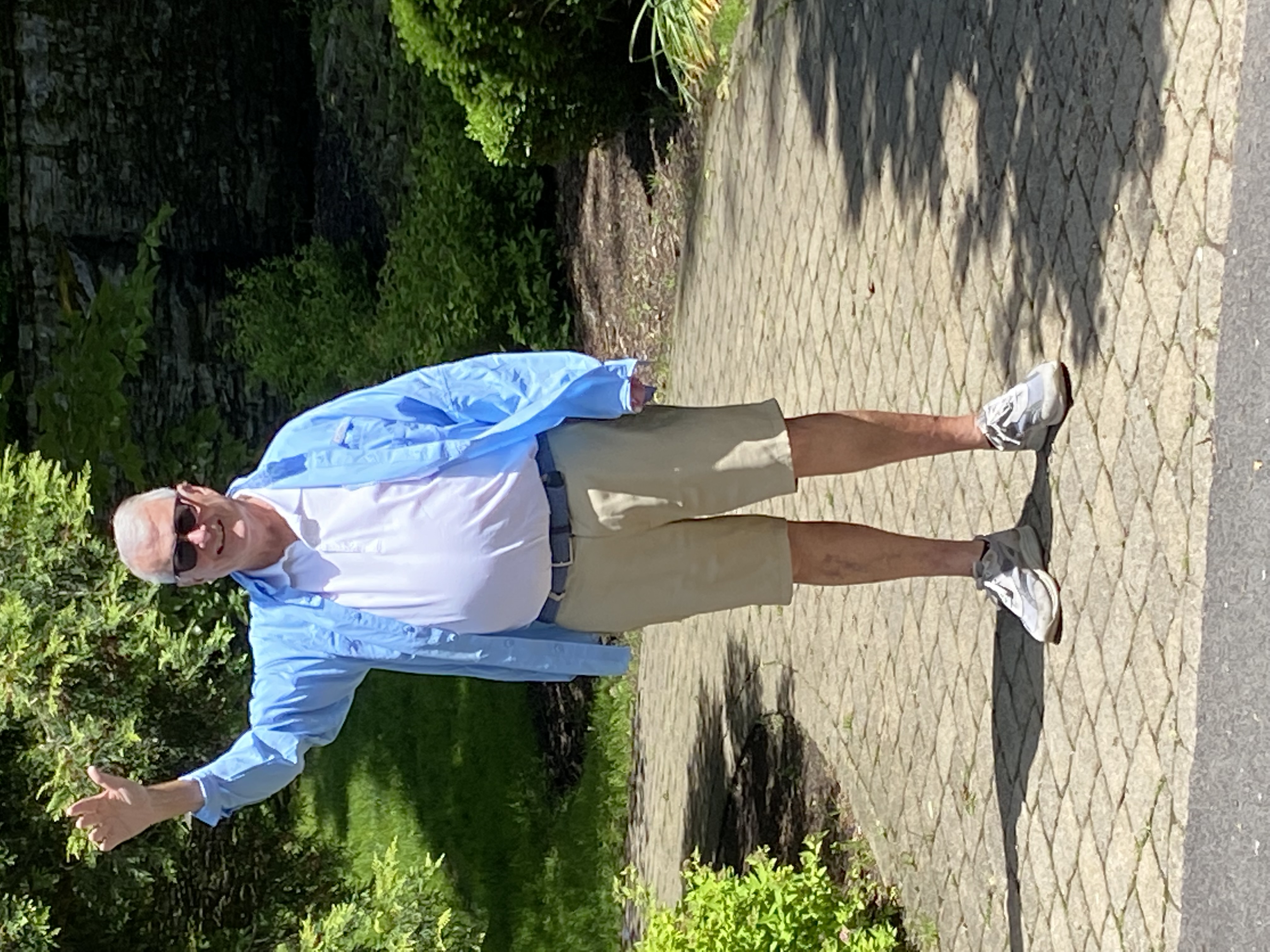 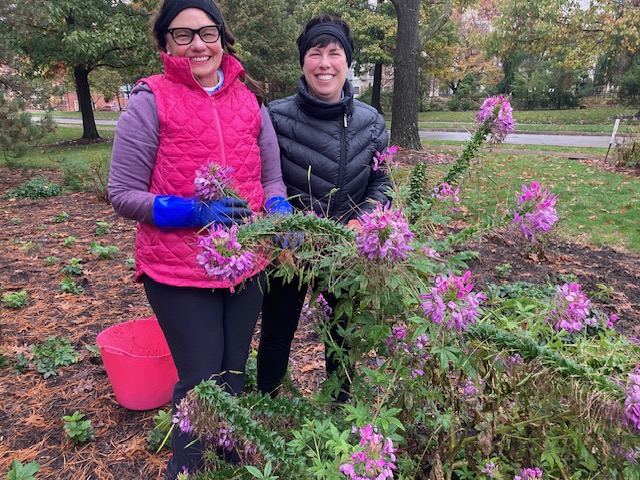 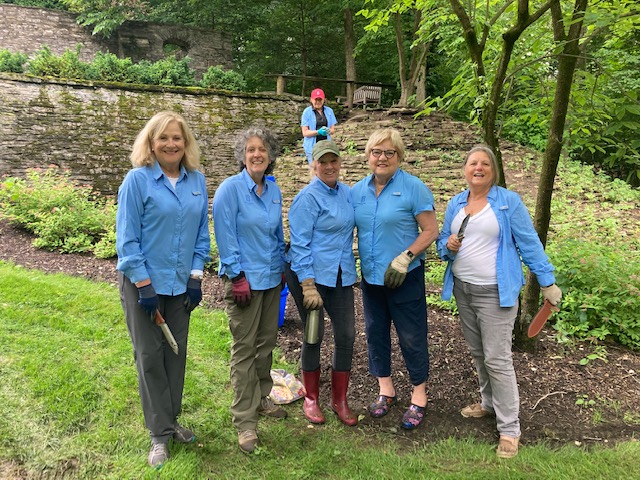 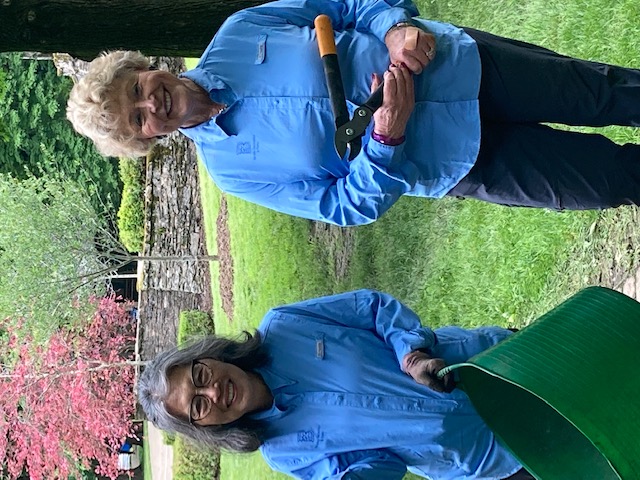 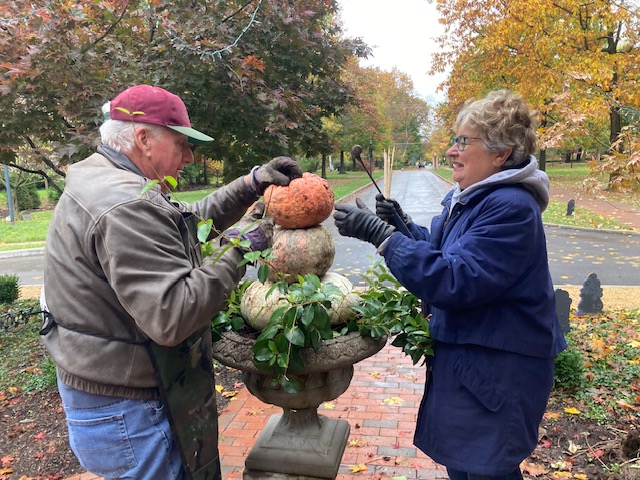 Bexley Bloomers – Celebrity Edition
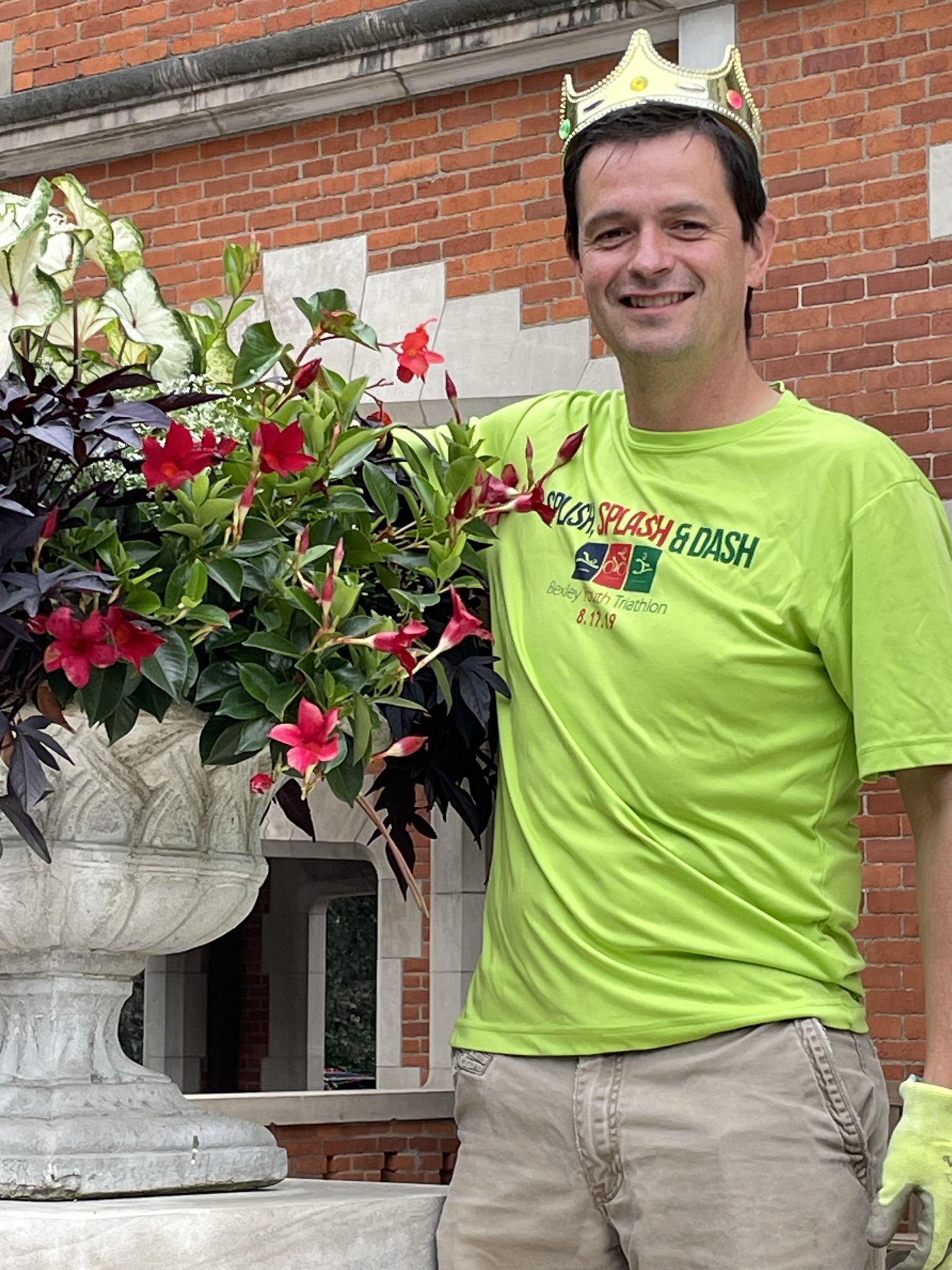 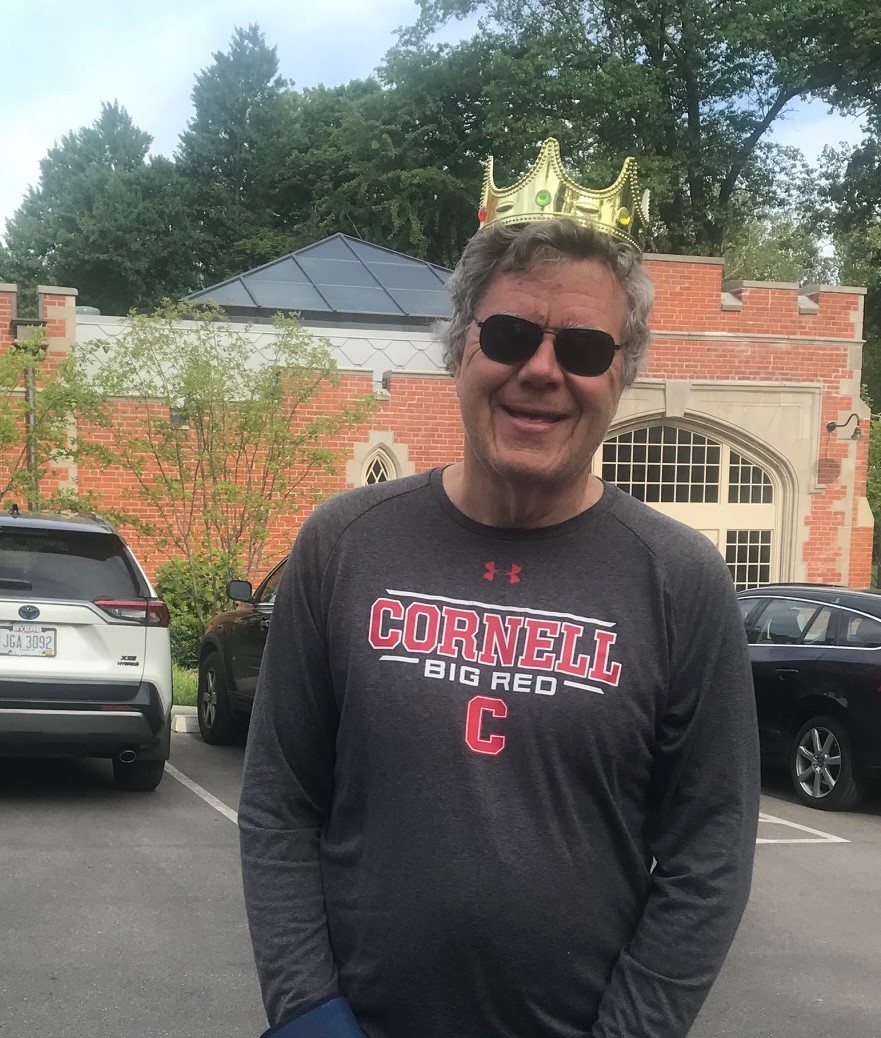 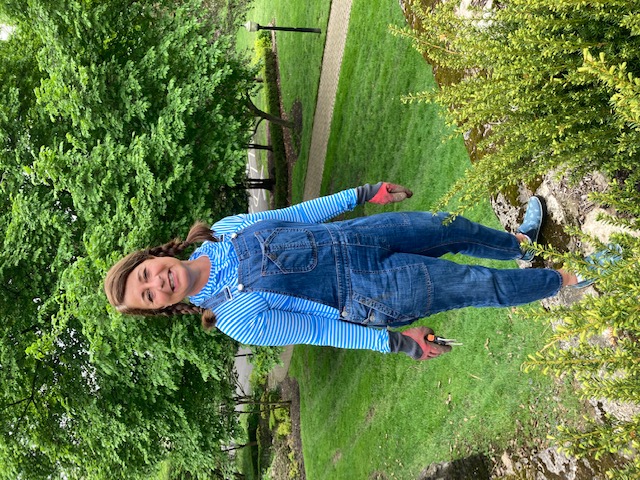 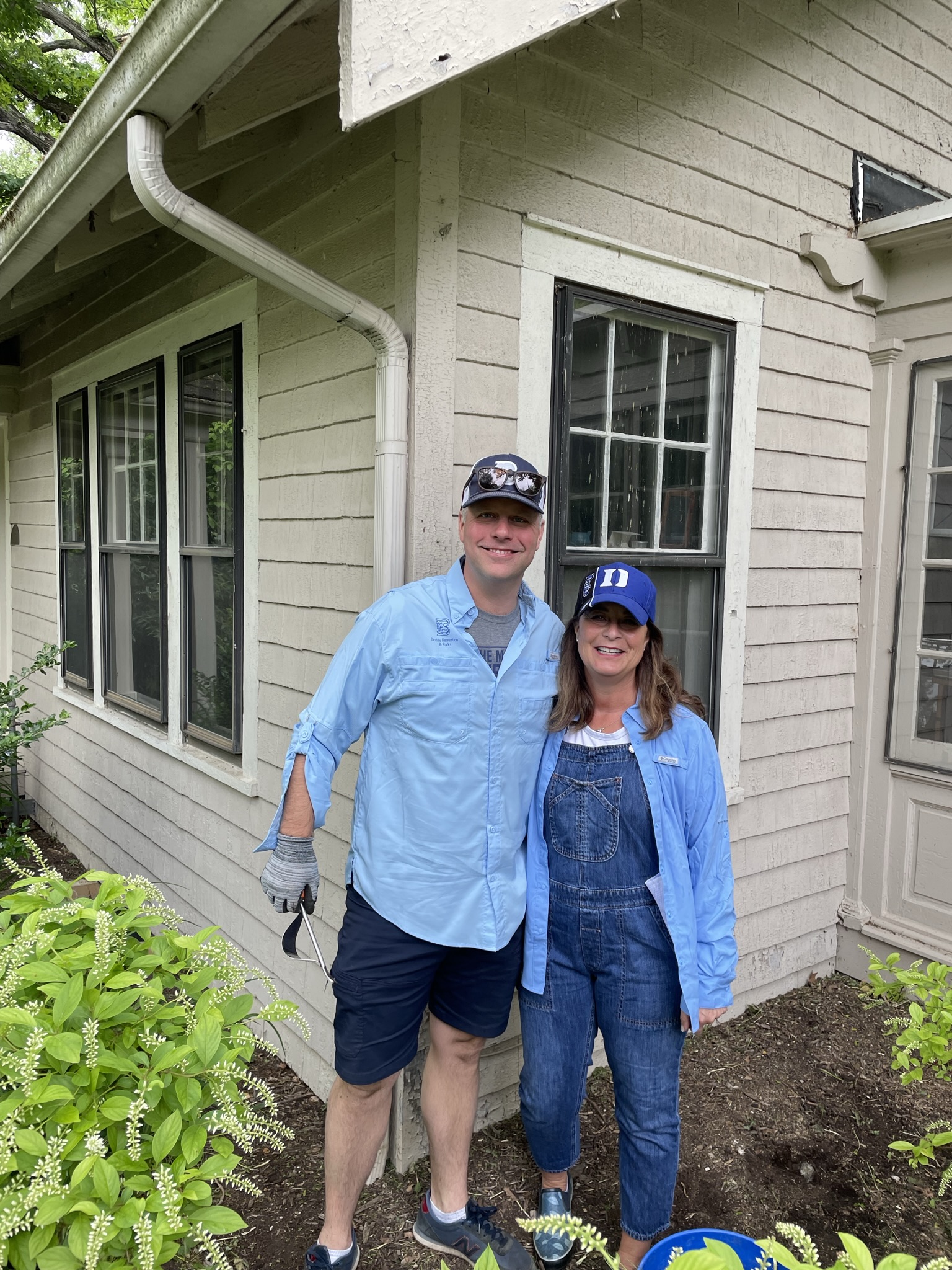 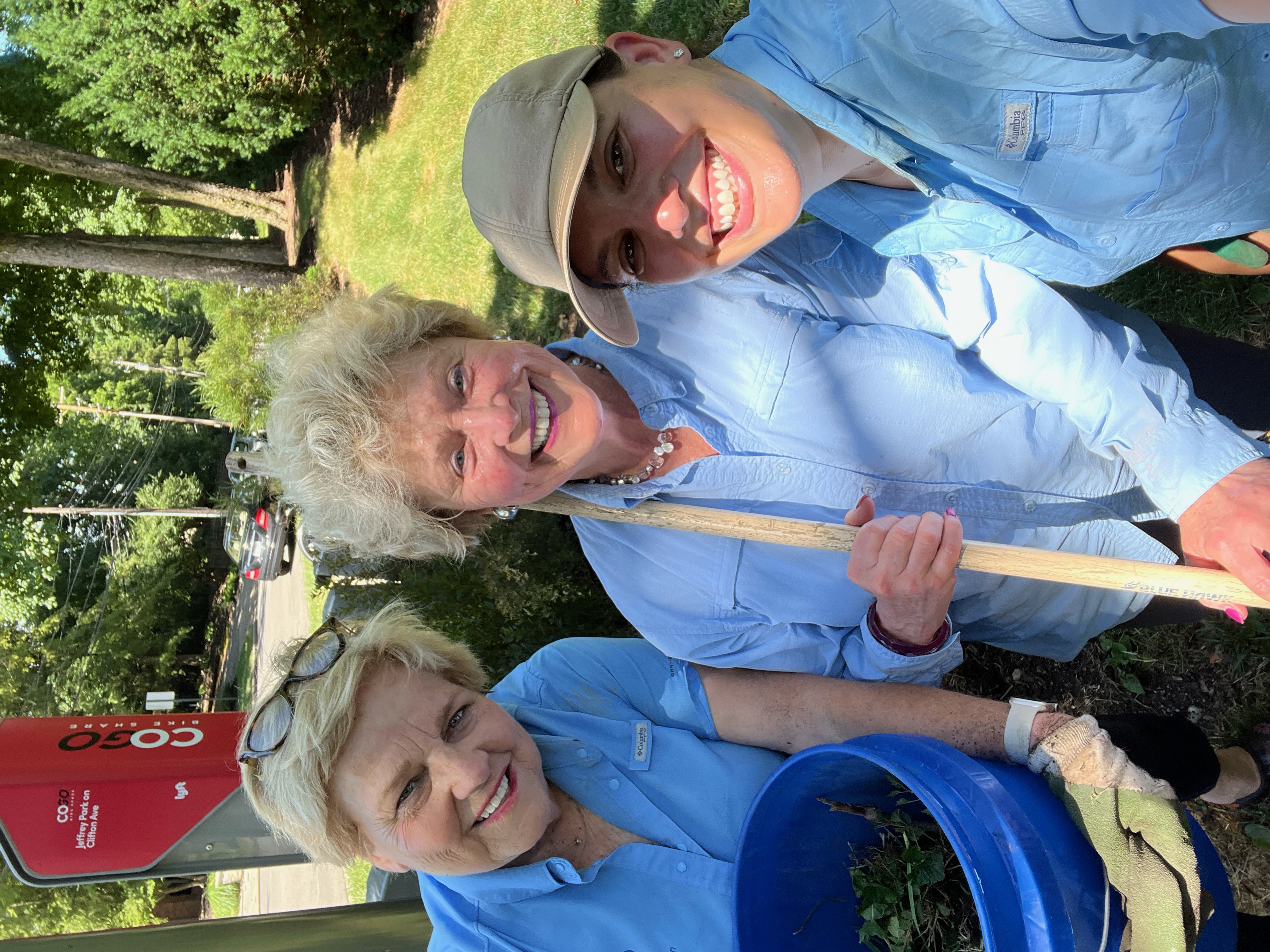 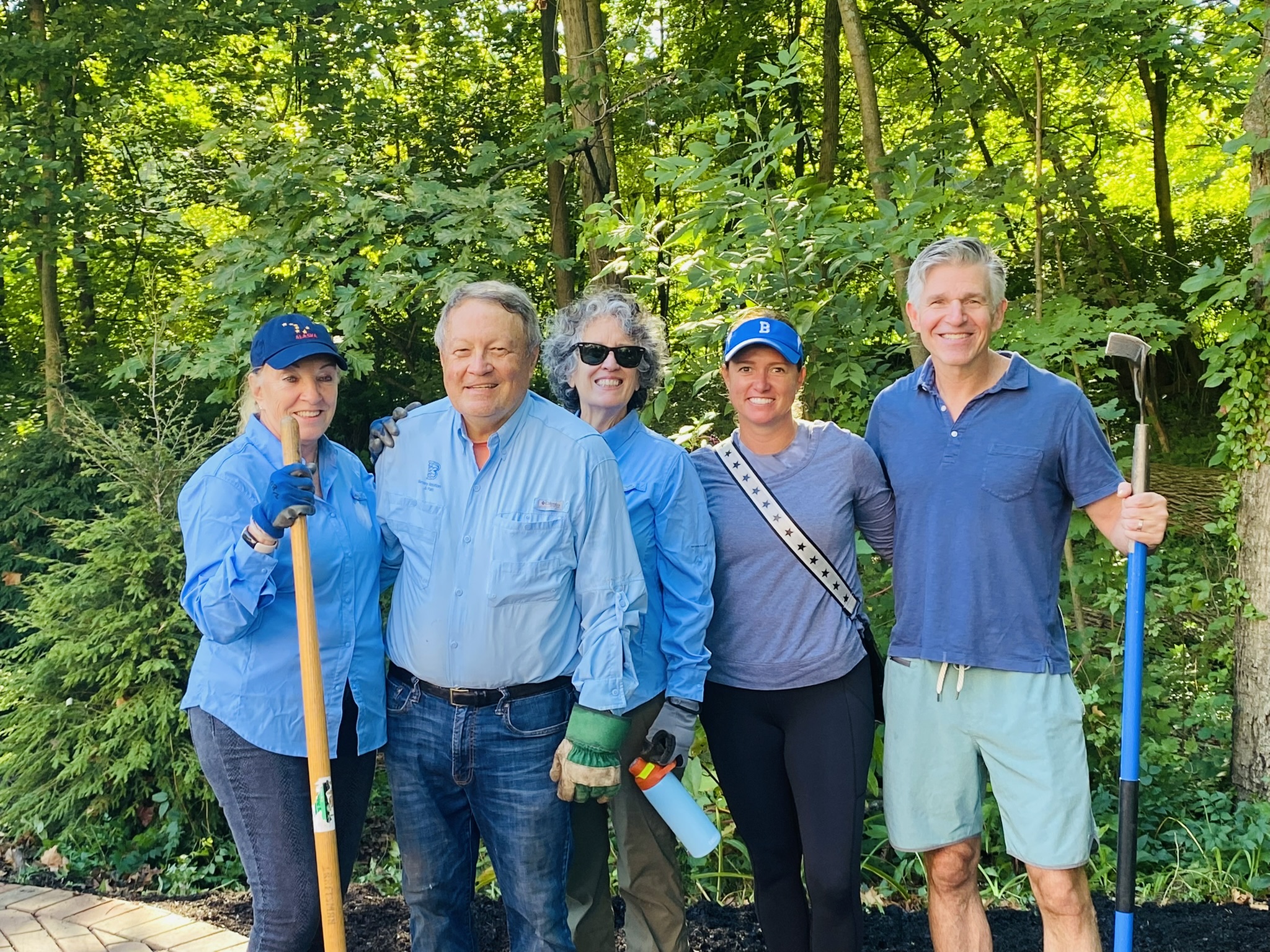 Bexley Bloomers
How can you help?
VOLUNTEER and bring a friend!

Thursday mornings 
9:00 a.m. start time (8:30 if it’s going to get warm)
Bring garden gloves, hand tools, and water
Stay an hour or three!
Great support from P&R Staff!